Мастер-класс
«Котёнок в технике оригами»
(проведен с детьми старшей дежурной группы)



Подготовил воспитатель старшей группы: 
Игнатова Алла Михайловна
Муниципальное казенное дошкольное образовательное учреждение  «Детский сад №3 п. Теплое»
Цель: продолжать знакомство детей с искусством оригами, активизация речевой деятельности детей, 
изготовление поделки в технике оригами.
Задачи:
Обучающие: закрепить технику складывания базовой формы «Треугольник».
Развивающие: развивать мелкую моторику рук, художественный вкус, глазомер, внимание, формировать умение детей действовать сообща, развивать воображение. 
Воспитательные: воспитывать интерес и доброе отношение друг к другу.
                         Материал: образец котенка, схема сборки и по 2                
                         бумажных квадрата одного цвета по количеству детей, 
                         ножницы, клей-карандаш, глазки.
Он лакает молоко
Любит прыгать высоко.
Полосатенький бесёнок,
Это просто наш ...(Котёнок)
                                     Ночью он совсем не спит,                
                                     Дом от мышек сторожит, 
                                     Молоко из миски пьет
                                     Ну конечно это – … (Кот)
                                                                  Двух мышат загонит в нору
                                                         И пройдется по забору,
                                                             А потом ко мне в окошко
                                                                 Прыгнет озорная... (кошка)
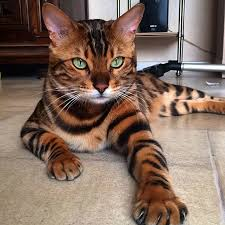 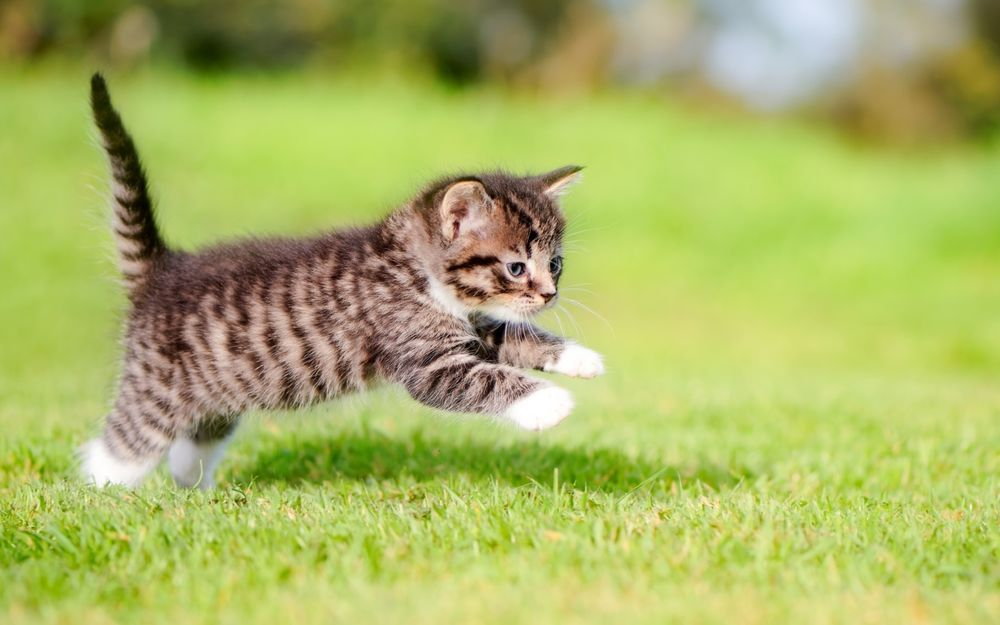 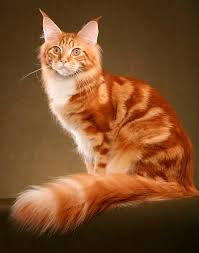 Дети, у кого дома есть кошка или кот? 
(ответы детей)
Расскажите про нее, какая она, как зовут, где живет, что любит делать? 
(воспитатель побуждает детей отвечать полным предложением)
- Сегодня я предлагаю вам сложить котенка из бумаги.
- Кто помнит, как называется техника складывания из бумаги? (оригами)
-Ребята, в какой стране зародилось искусство оригами? (в Японии.)
-Дети,  чтобы у вас получилось все красиво, вы должны
соблюдать технику безопасности.
-Дети, выберите себе 2 квадрата одного цвета, положите один квадрат перед собой вот так, чтобы нижний уголок указывал вам на грудь.
Нижний уголок идет в 
гости к верхнему, обязательно хорошо прогладьте линию сгиба.
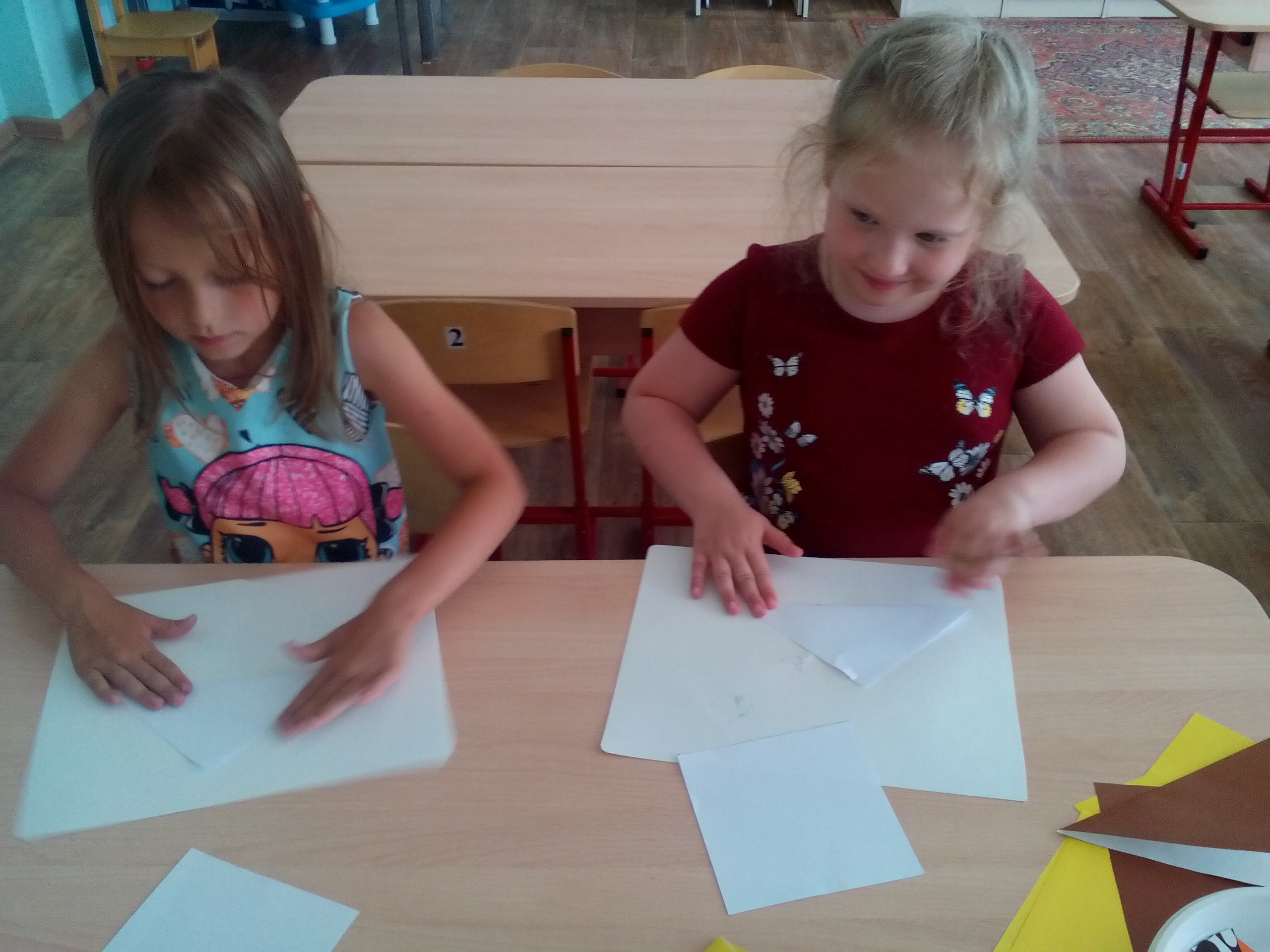 -Верхний (сдвоенный) уголок нашего треугольника
 сгибаем немного вниз, пригладим.
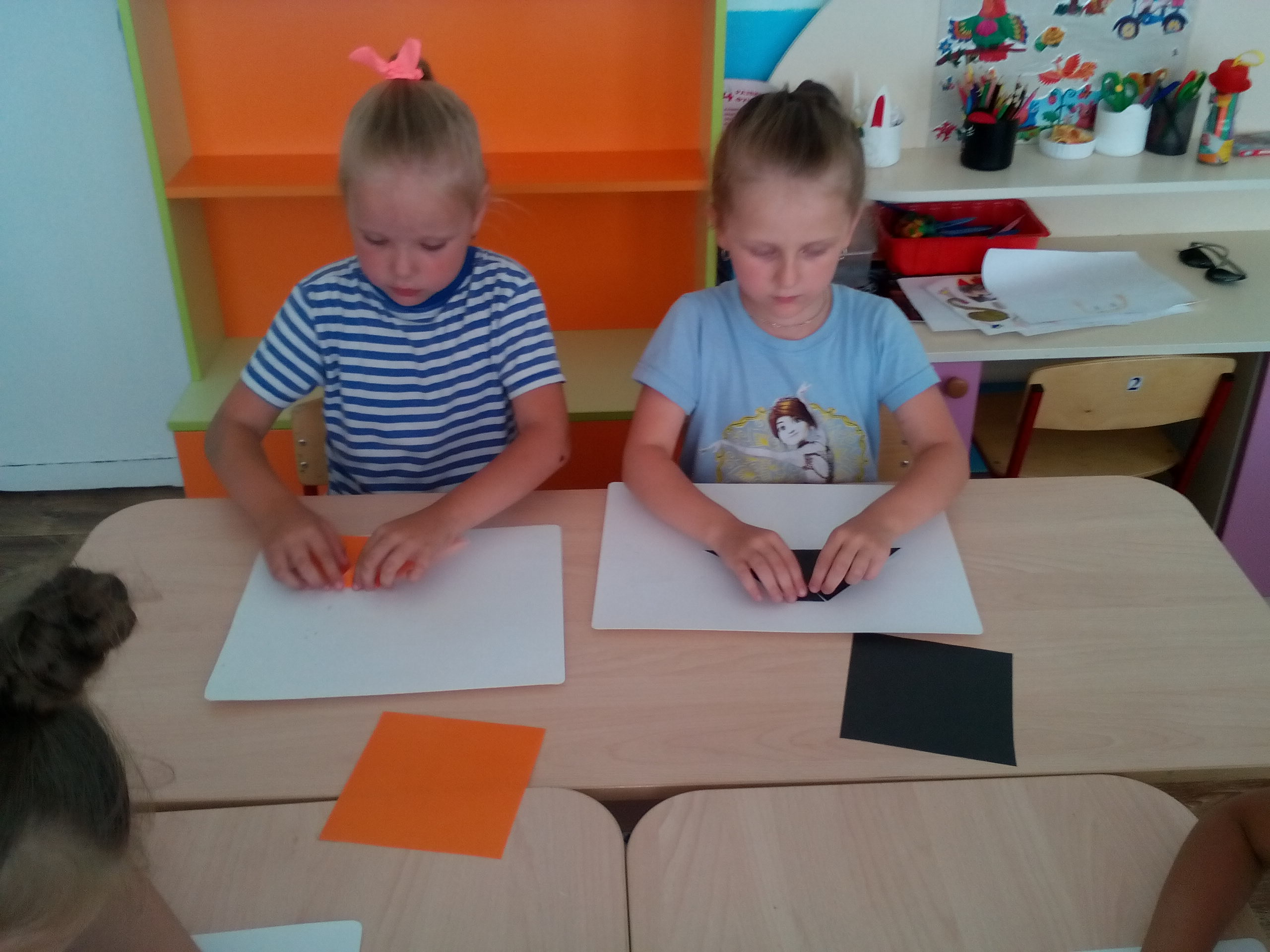 Правый уголок идет поздороваться с левым, аккуратно прижмите линию в месте сгиба, наметив середину.
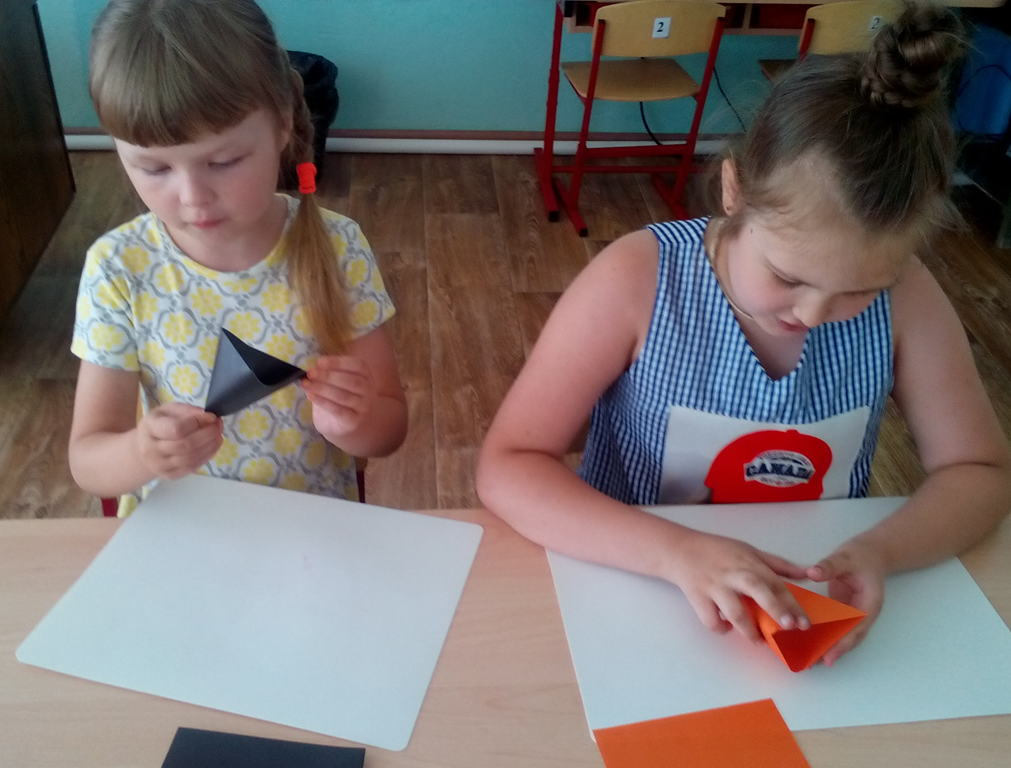 -А нижние уголки сгибаем вверх до маленького уголка-это ушки. Повернем нашу заготовку. Получилась мордочка котенка.
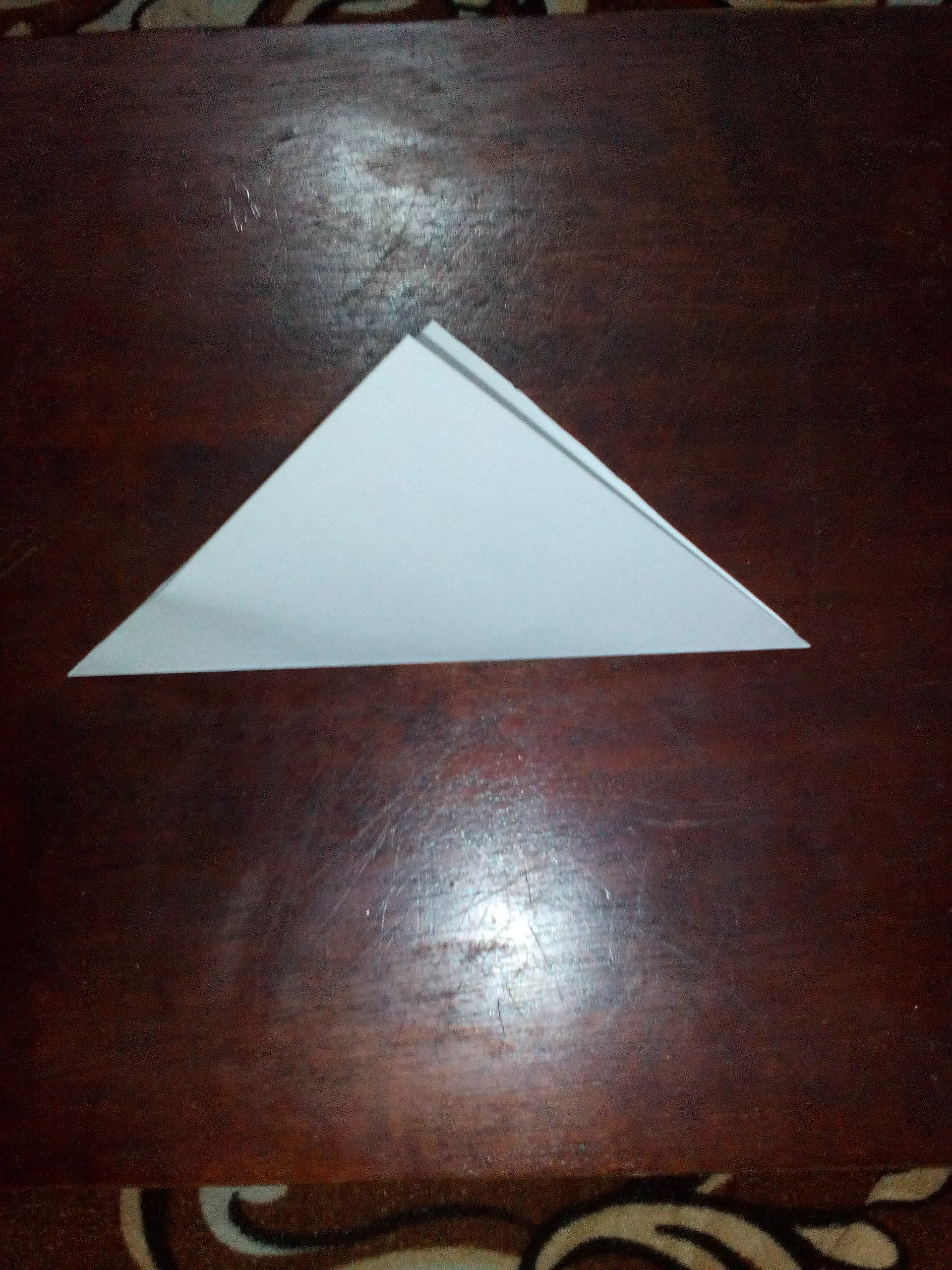 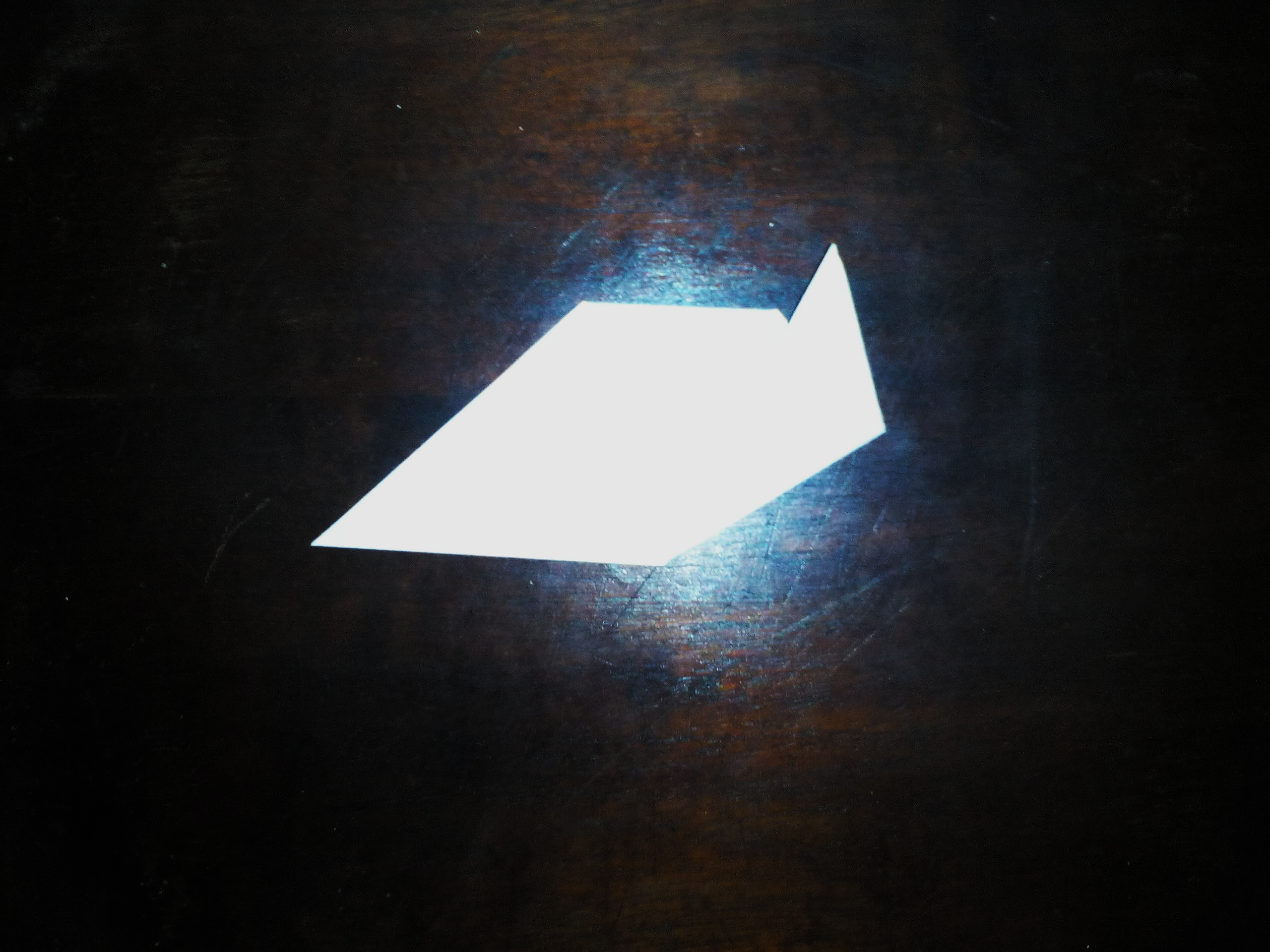 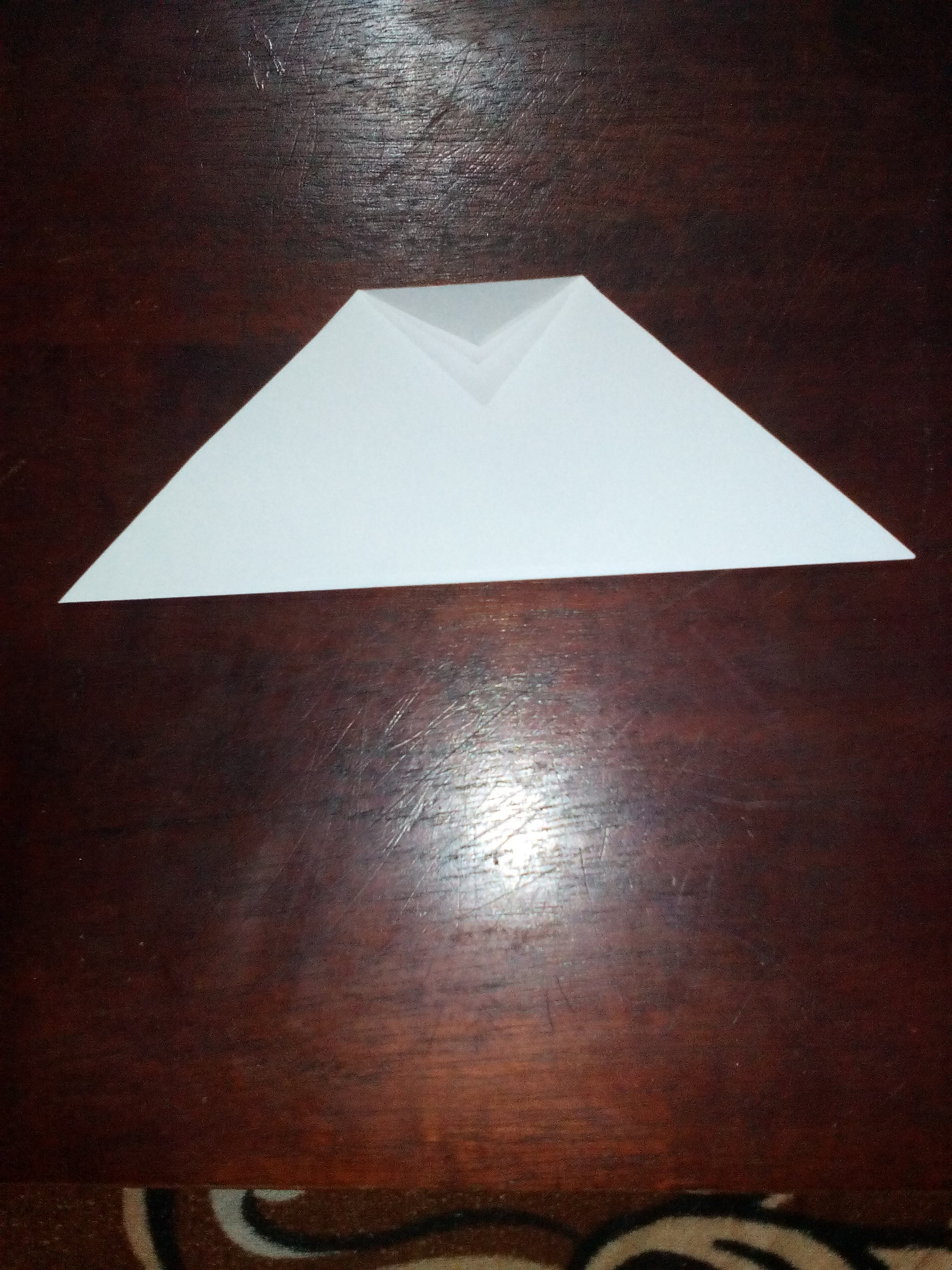 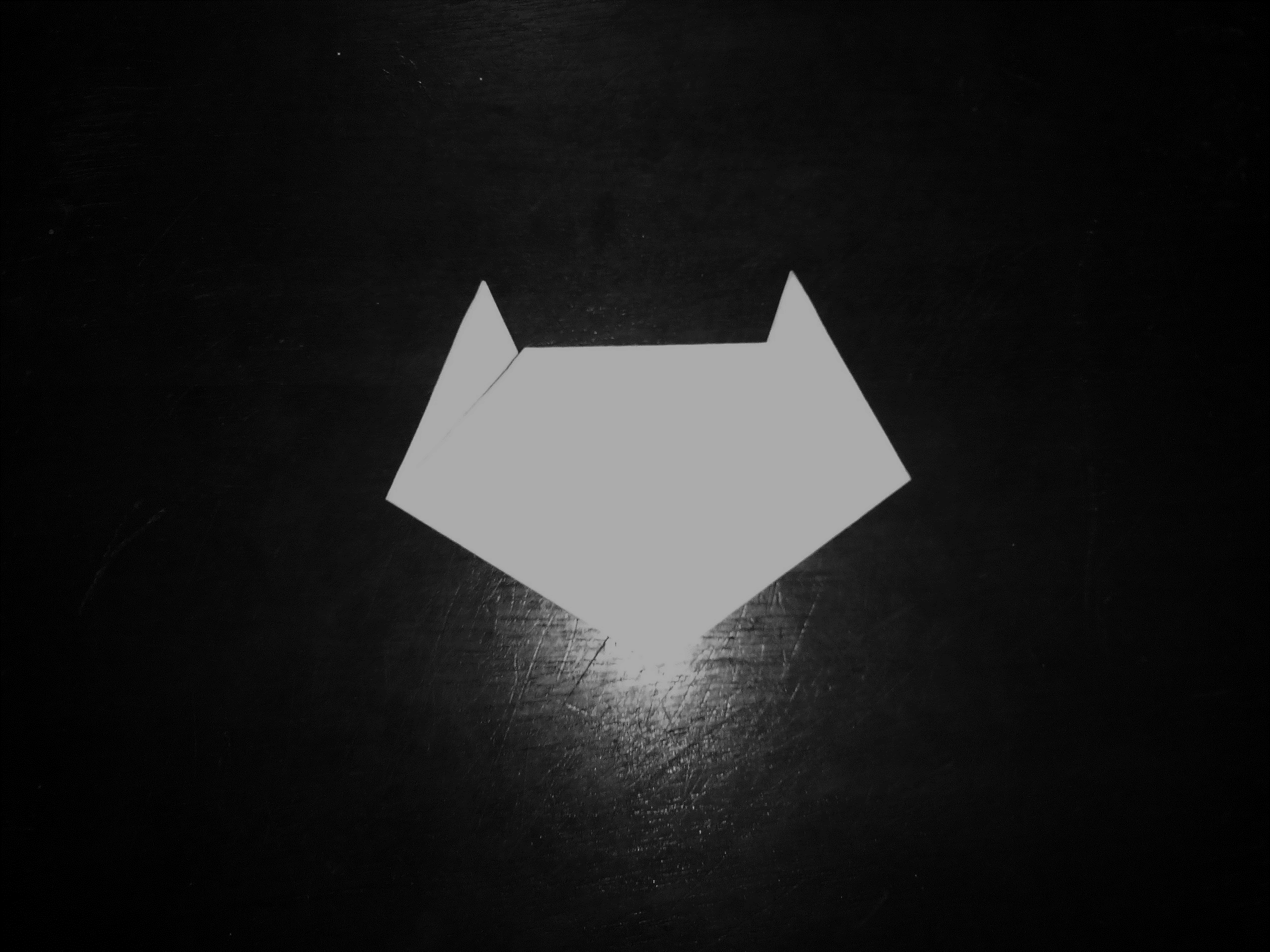 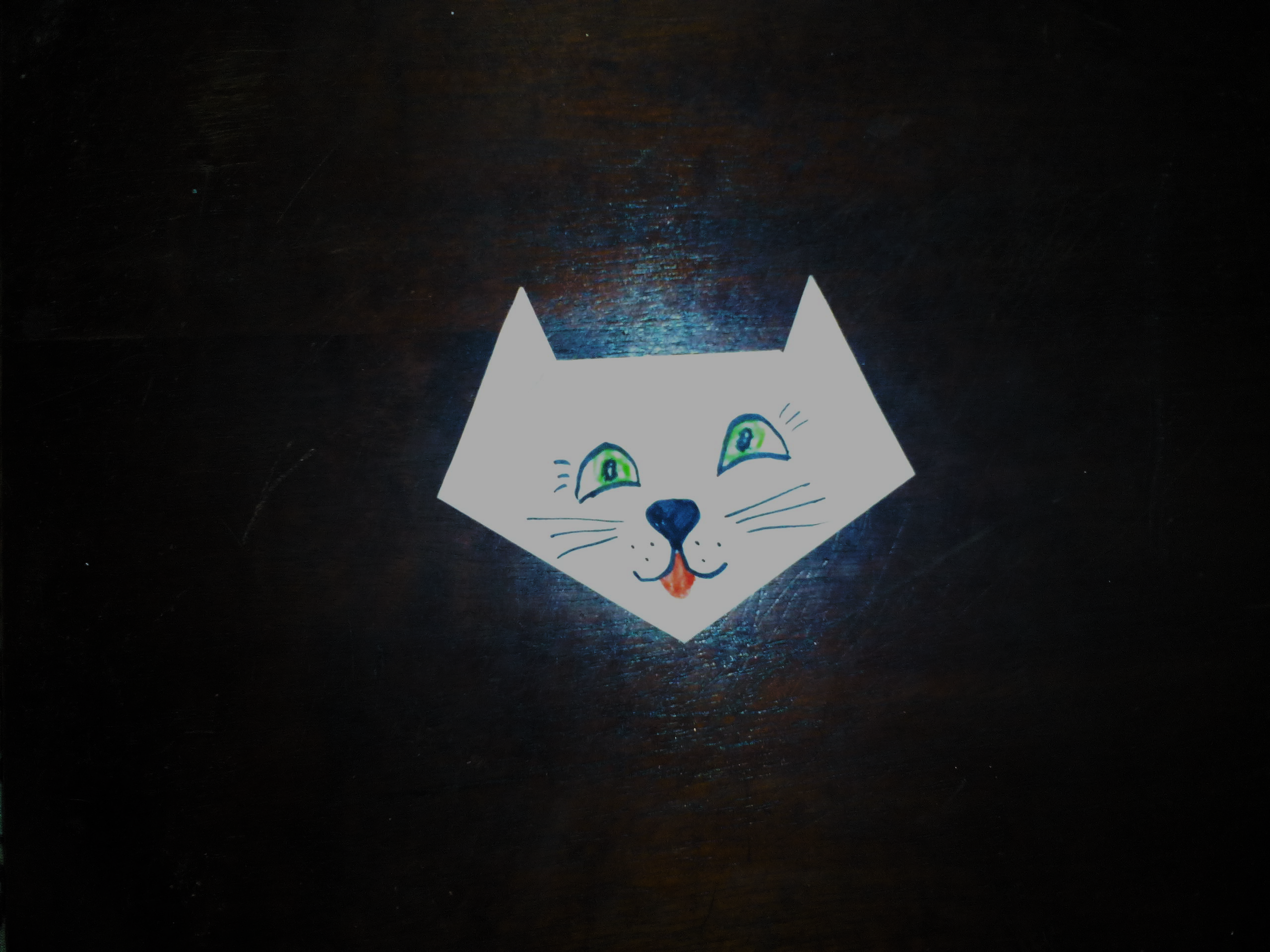 -Возьмите второй квадрат и снова согните его по диагональной линии.
-Правый уголок загнем немного вверх, хорошо пригладим.
Получился хвостик.
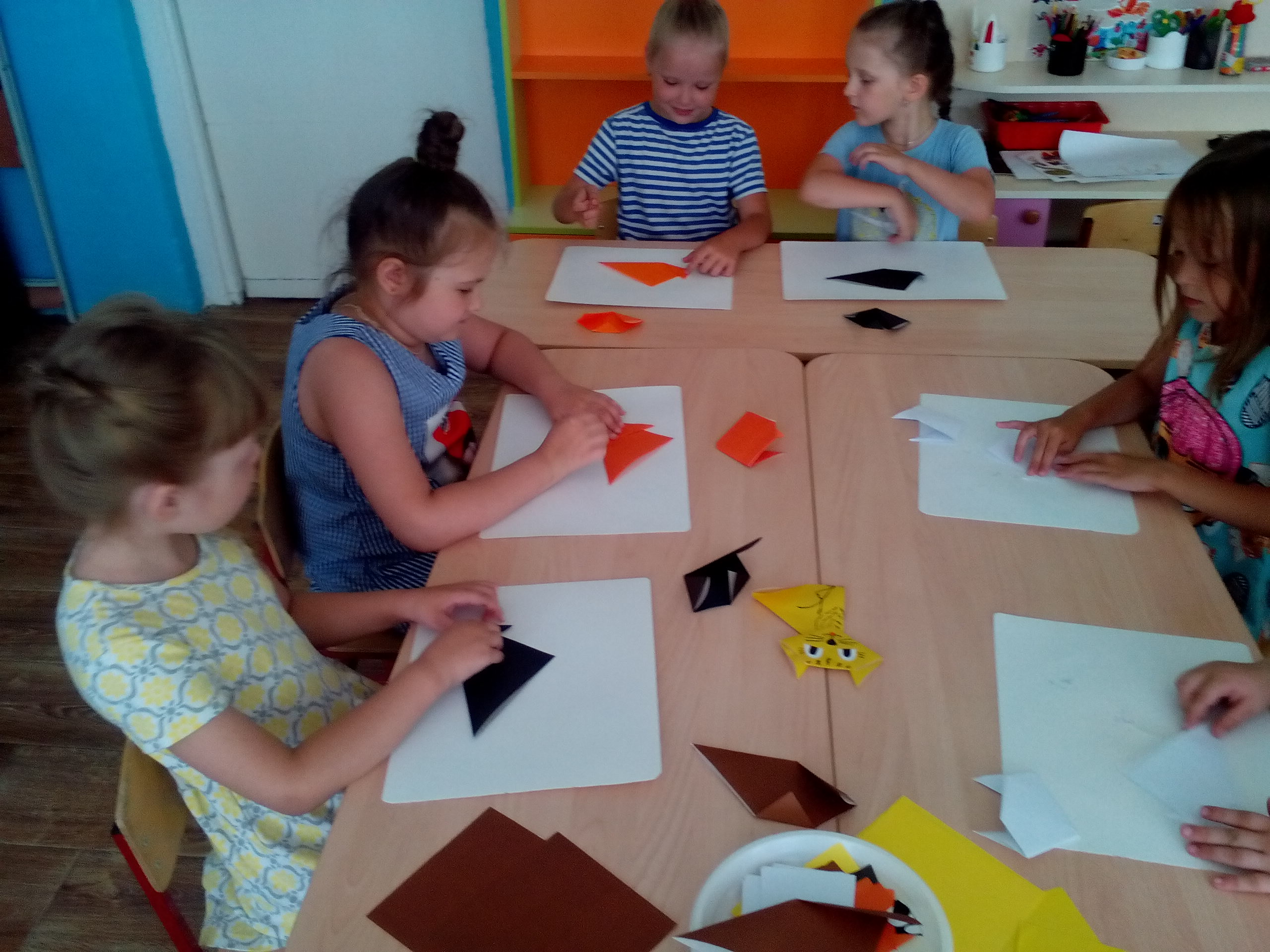 -Приклеим мордочку котенка к туловищу. Возьмите глазки, фломастеры и оживите своих котят.
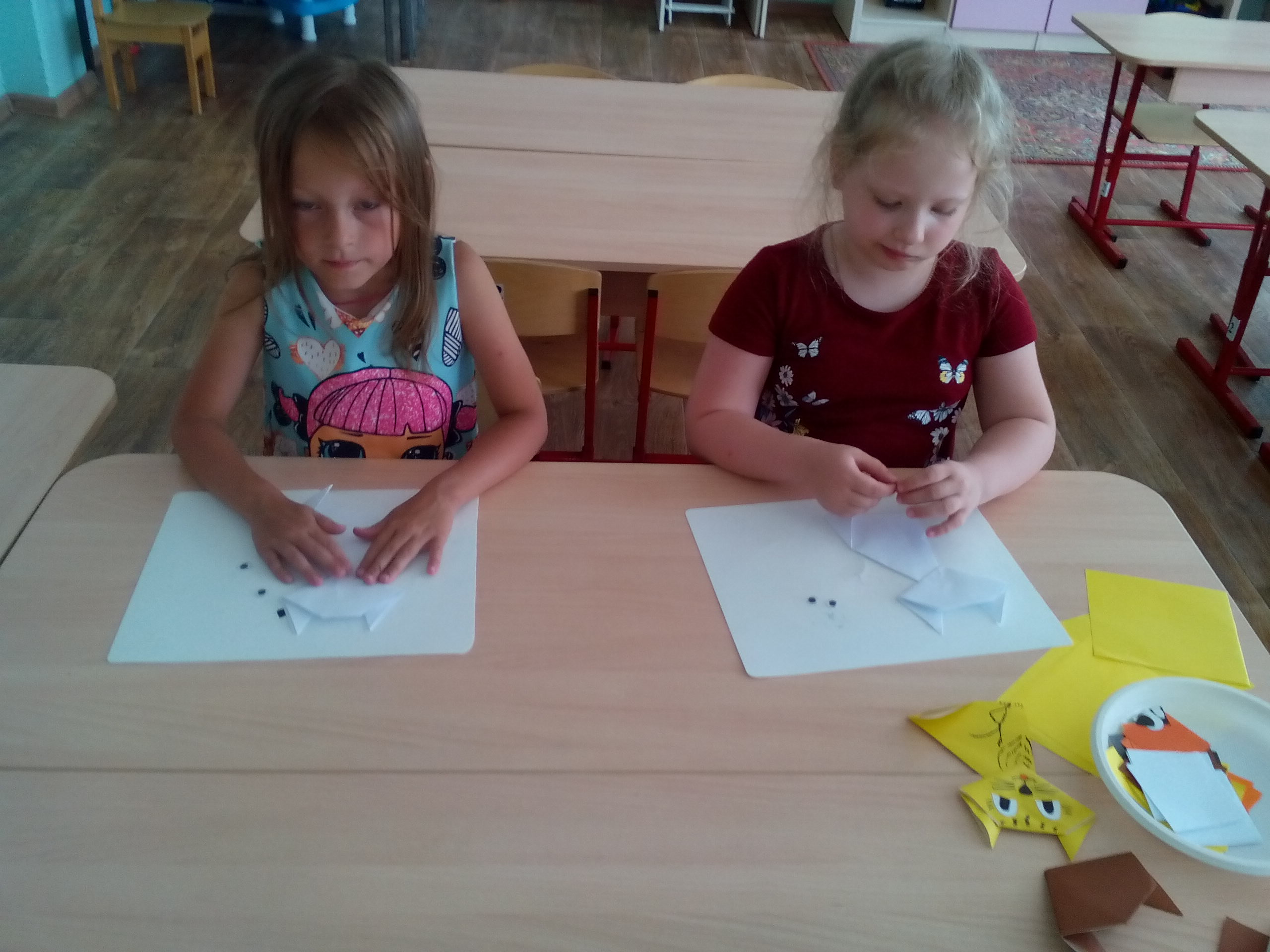 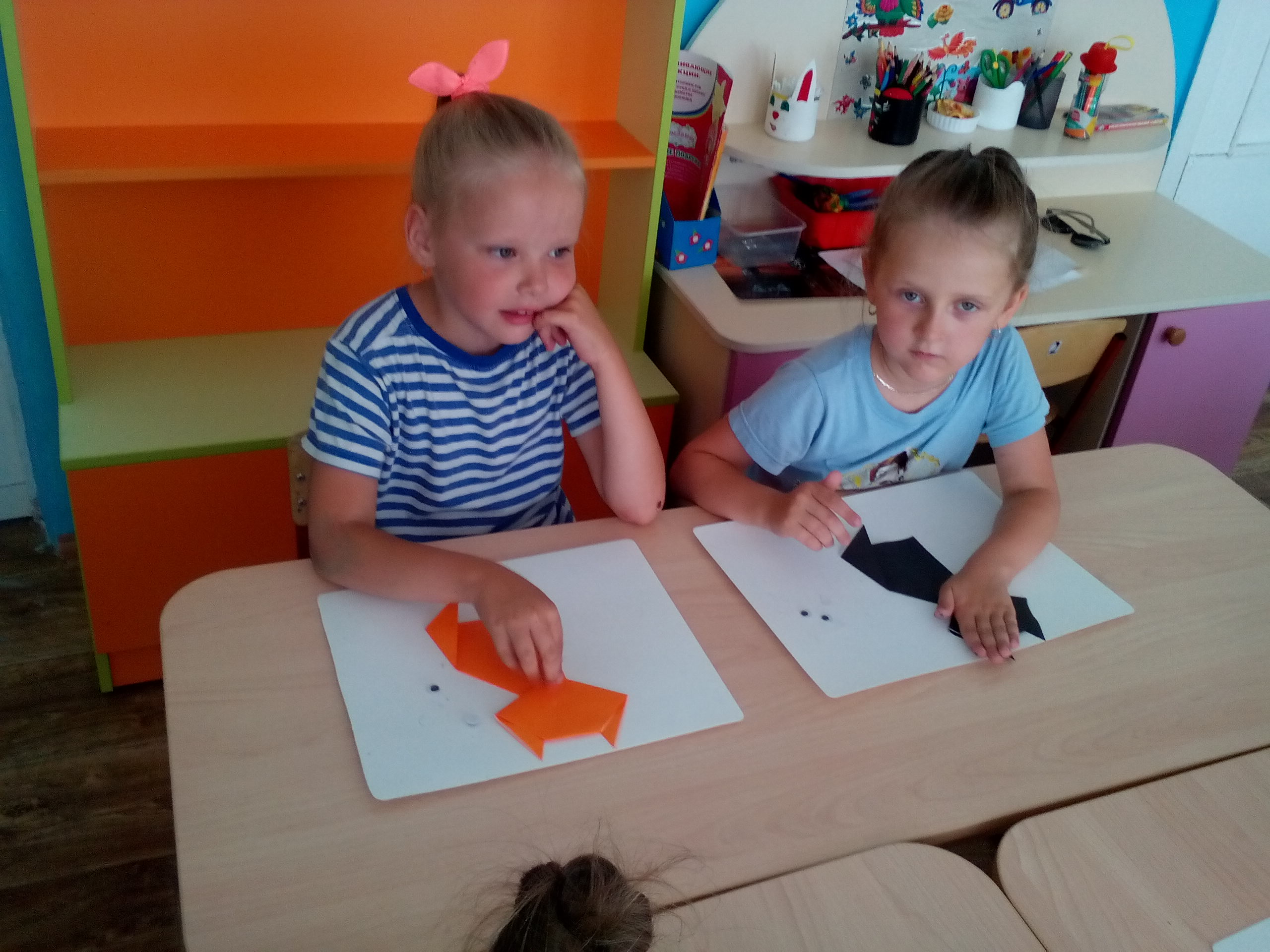 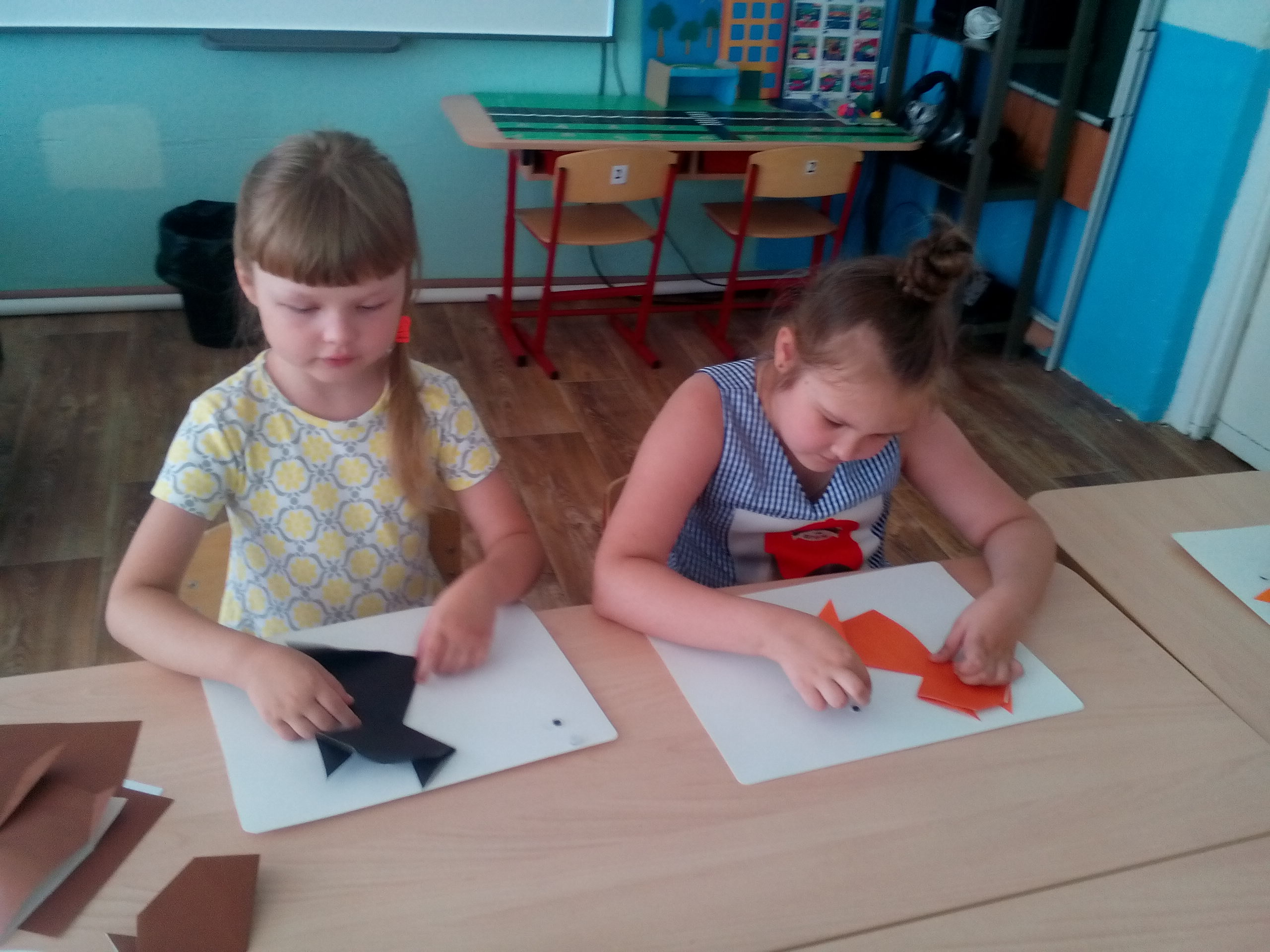 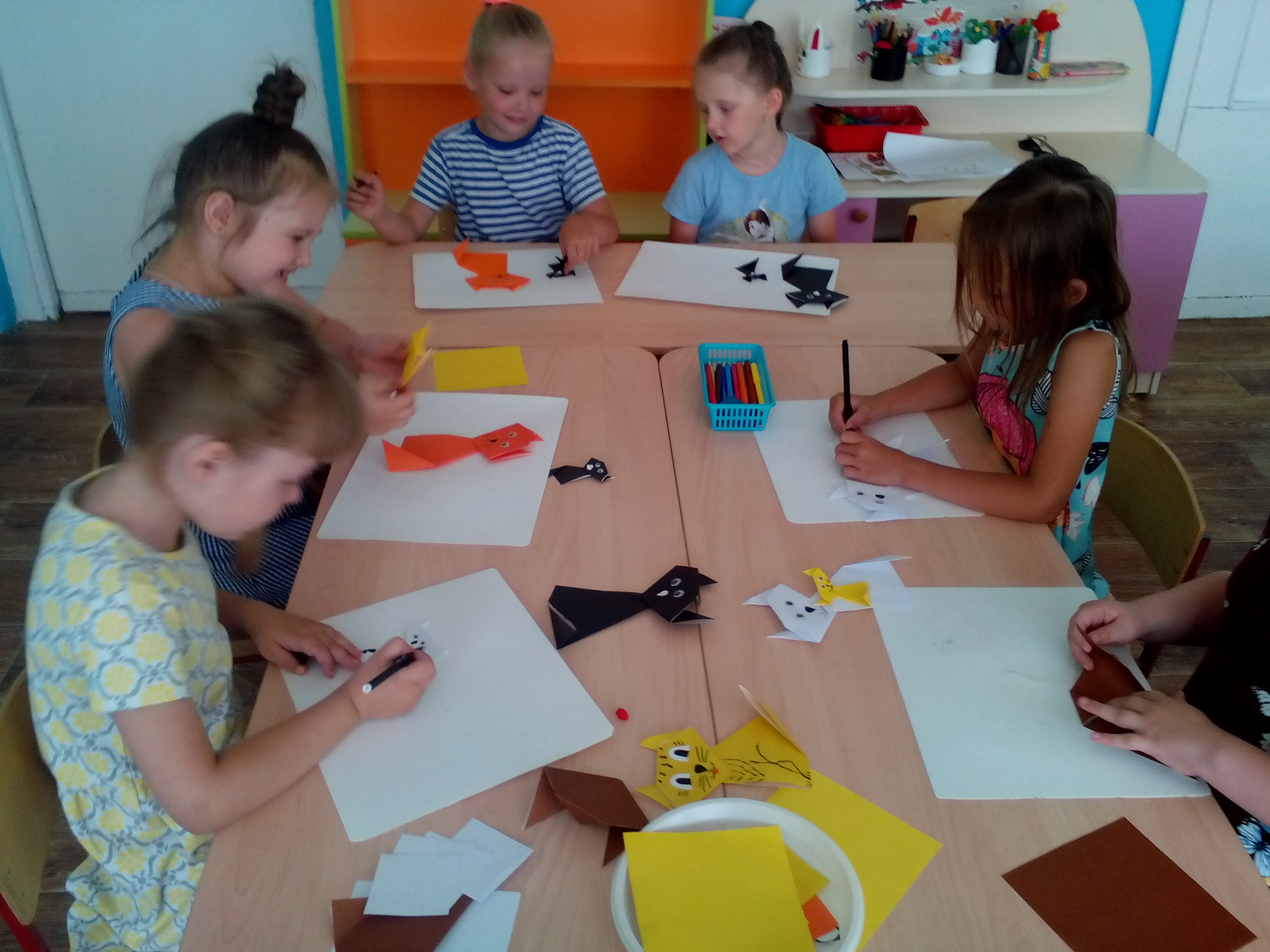 -В какой технике мы сегодня делали кошечку?
-Что означает слово оригами! (складывание из бумаги.)
-Дети, вам понравилось складывать из бумаги игрушку?
-Подумайте, каких еще животных вы бы хотели сделать в технике оригами?
Молодцы! Все справились!
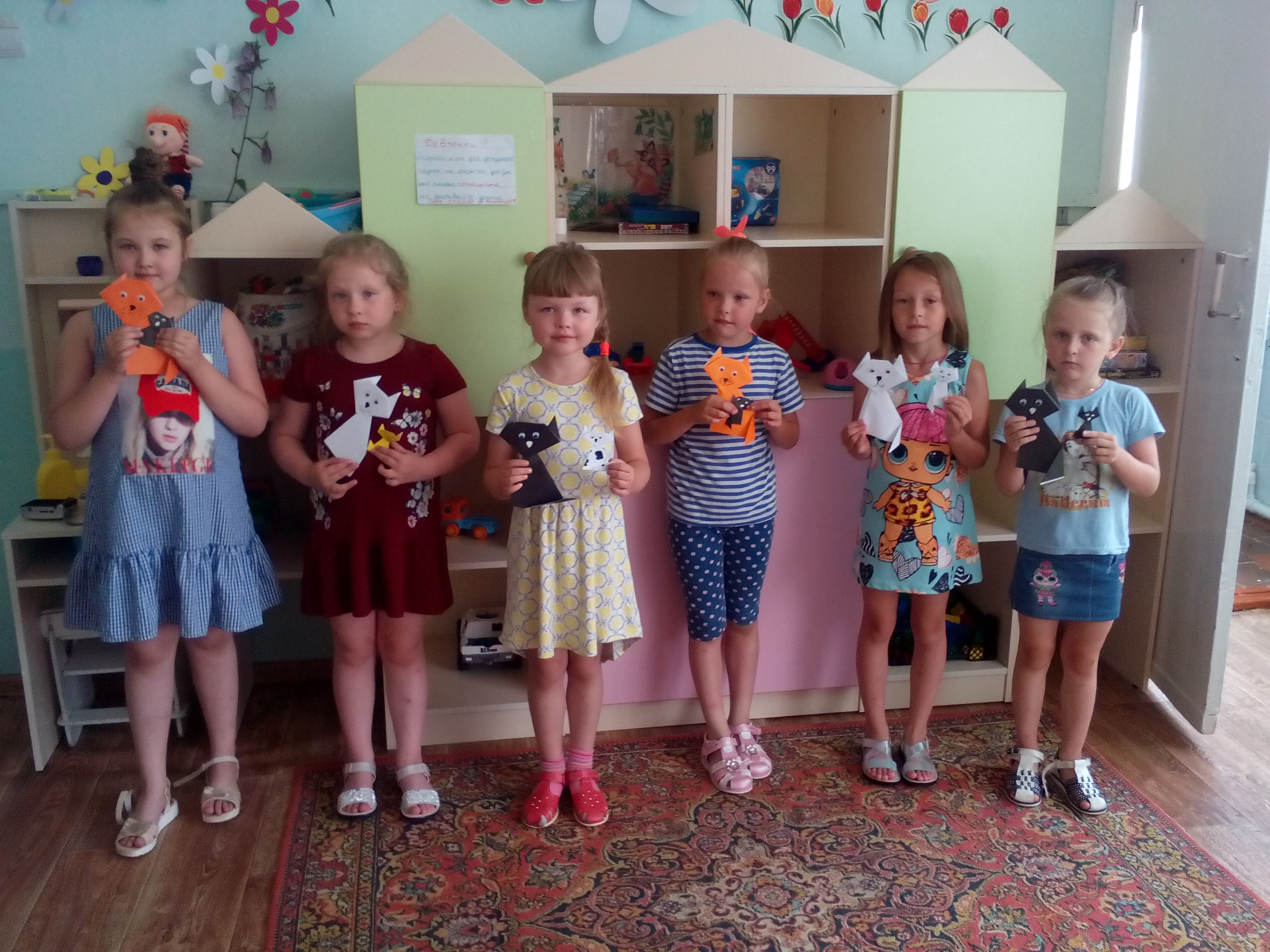